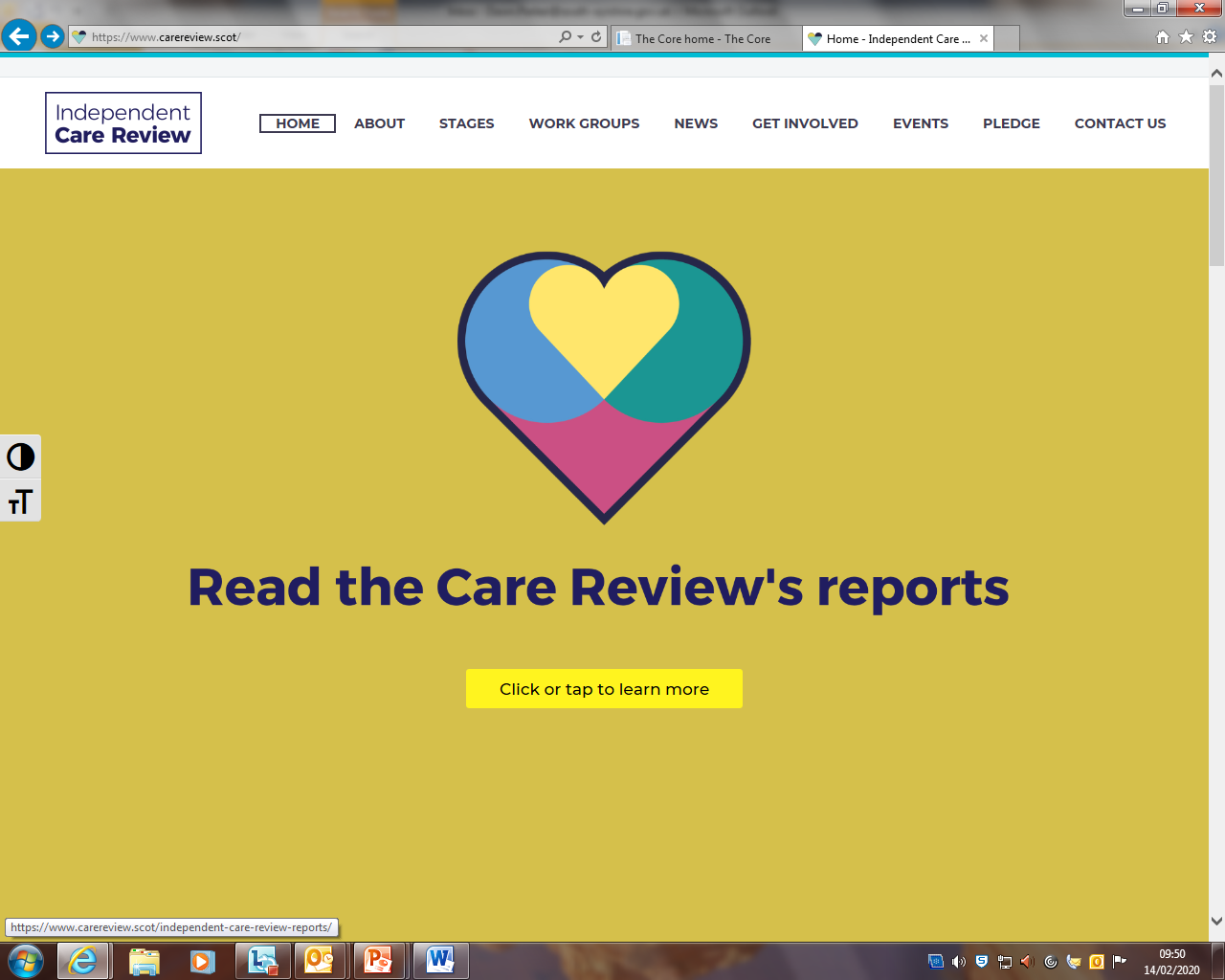 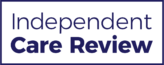 “We grow up loved, safe,and respected so that werealise our full potential.”
Scotland’s Ambition for children and young people
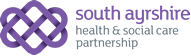 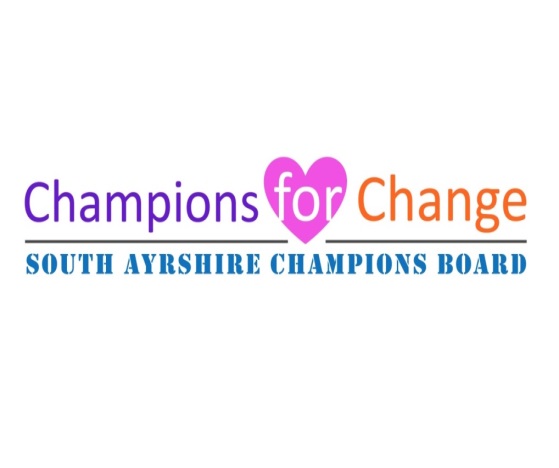 Introduction
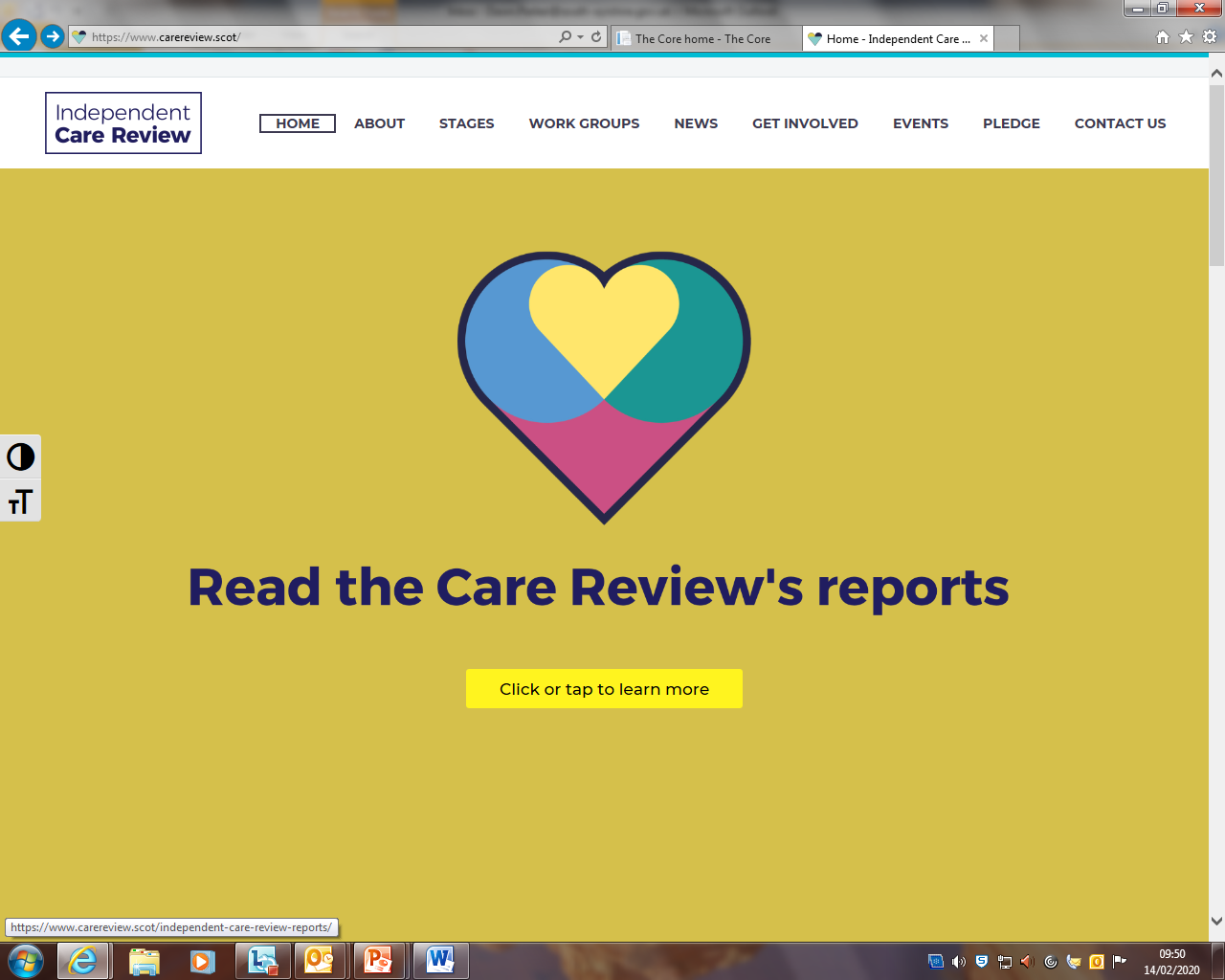 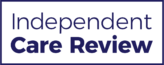 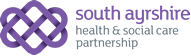 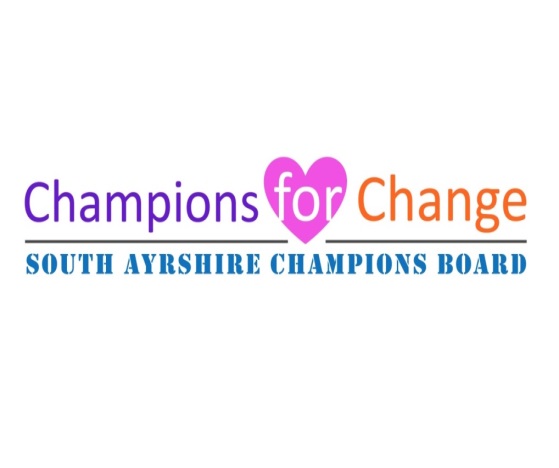 Independent Care Review
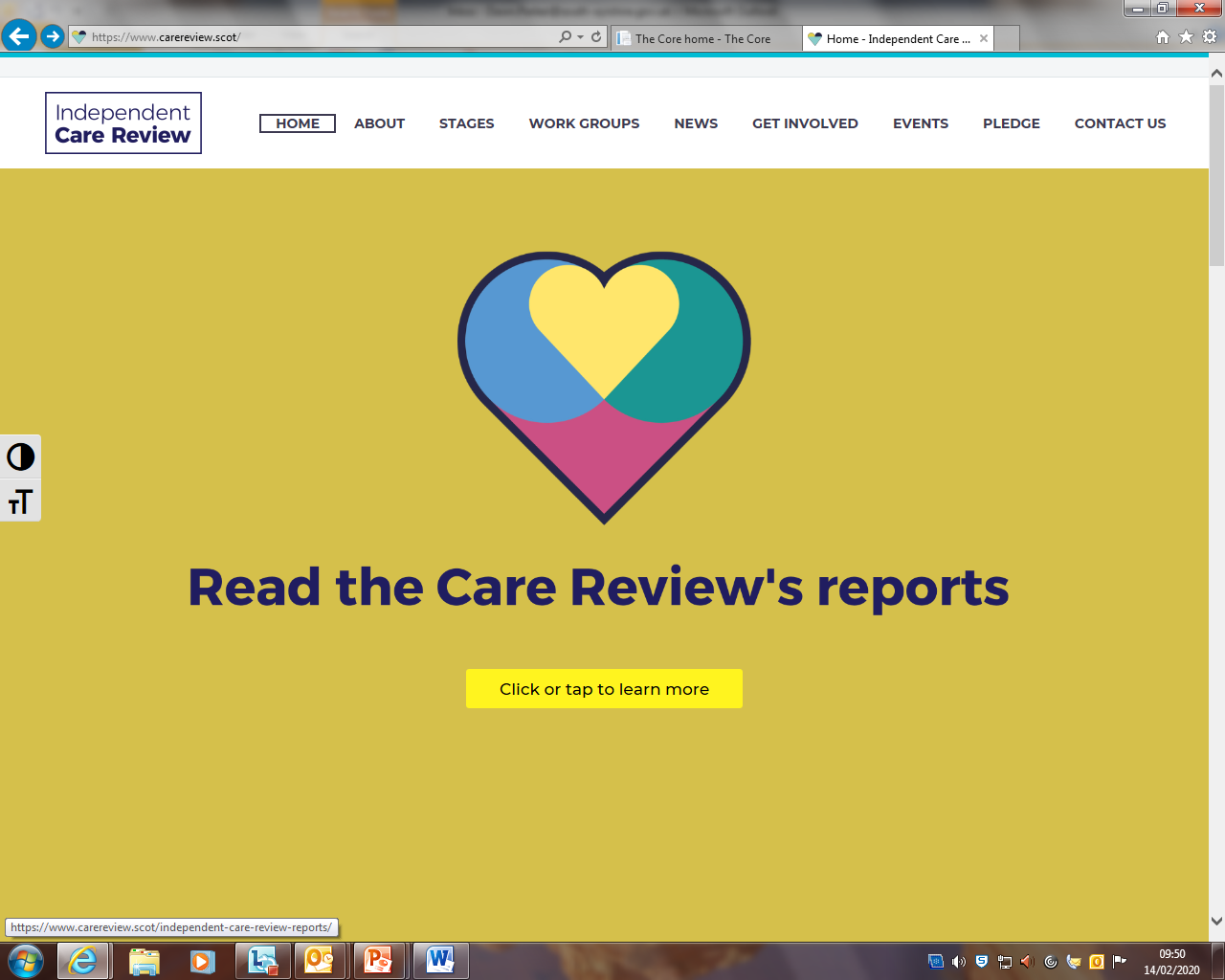 Fiona Duncan Explains The Review
Fiona Duncan
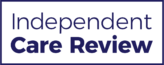 https://www.scottishparliament.tv/meeting/ministerial-statements-february-5-2020
First Minister
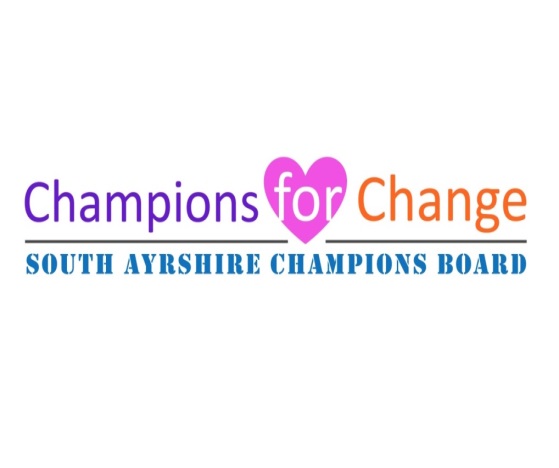 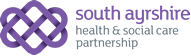 Independent Care Review Reports
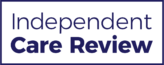 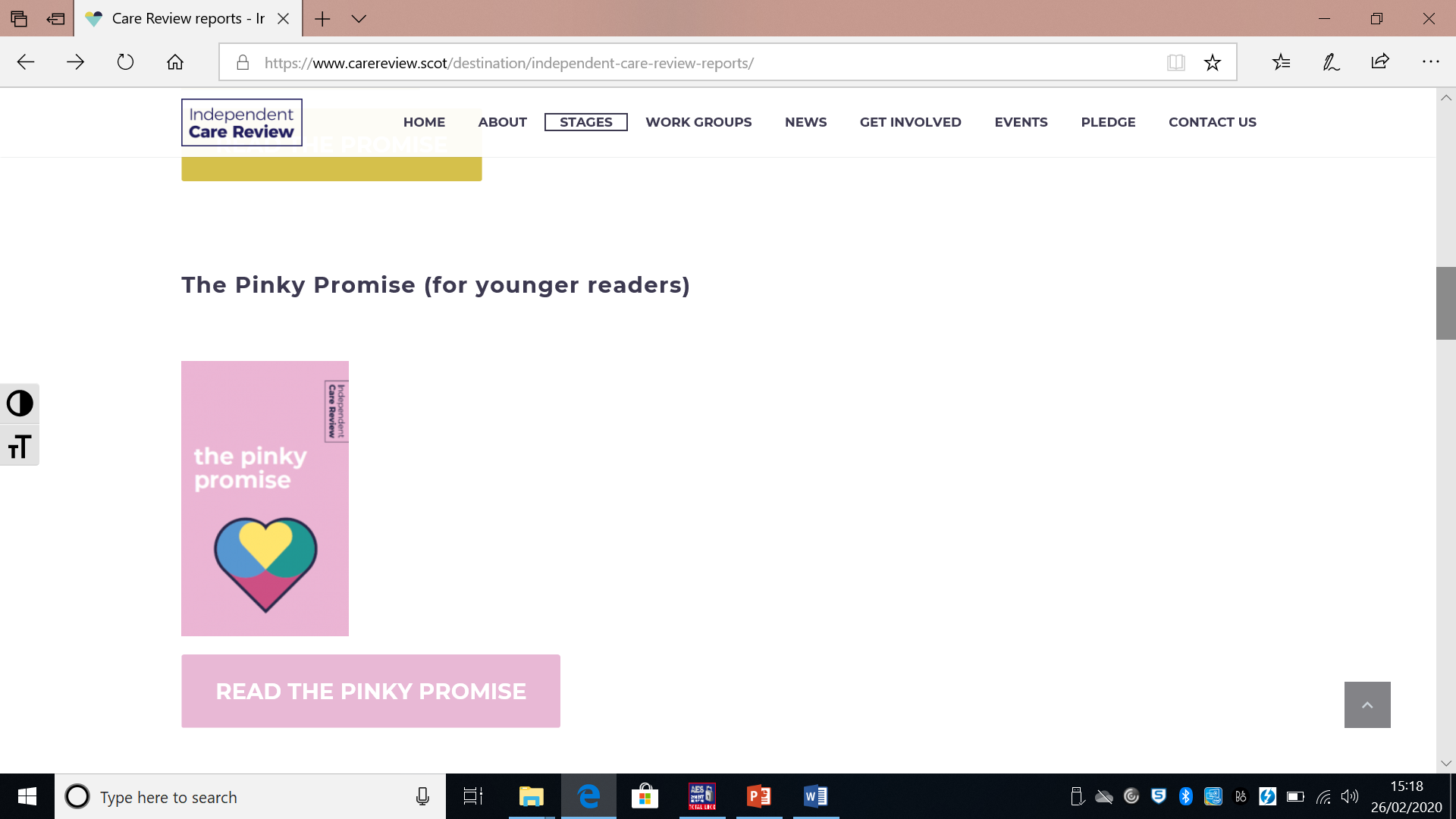 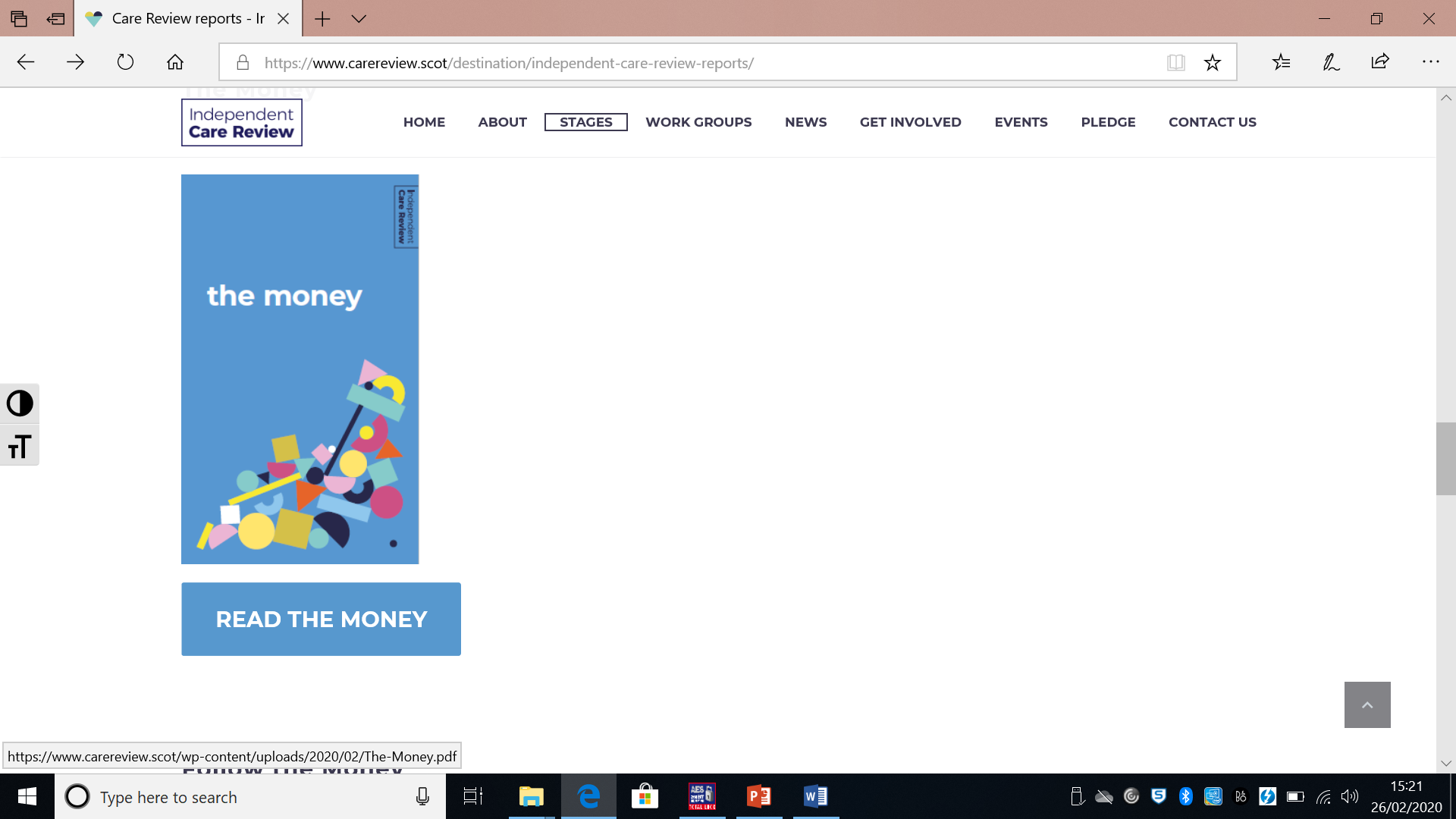 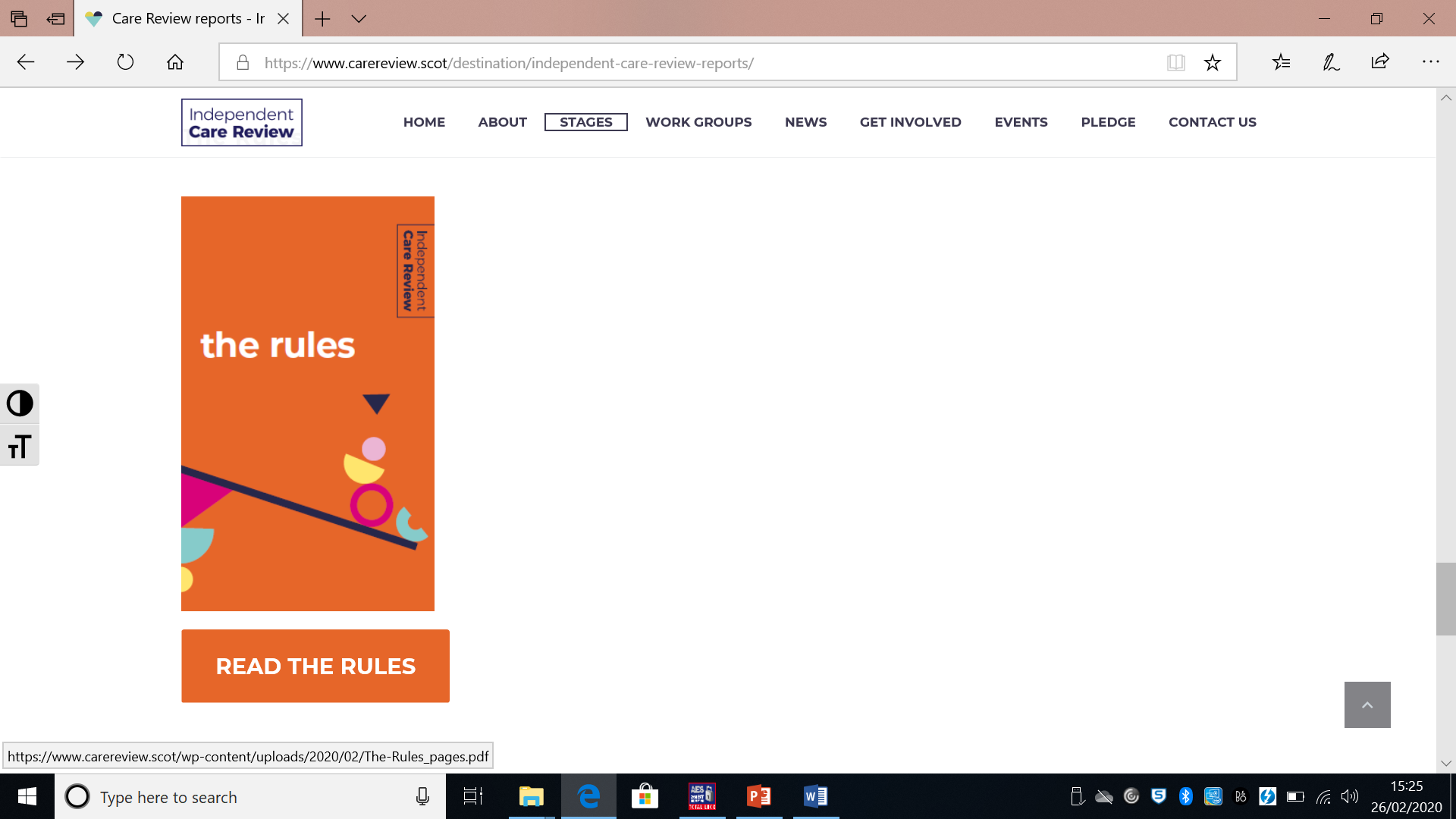 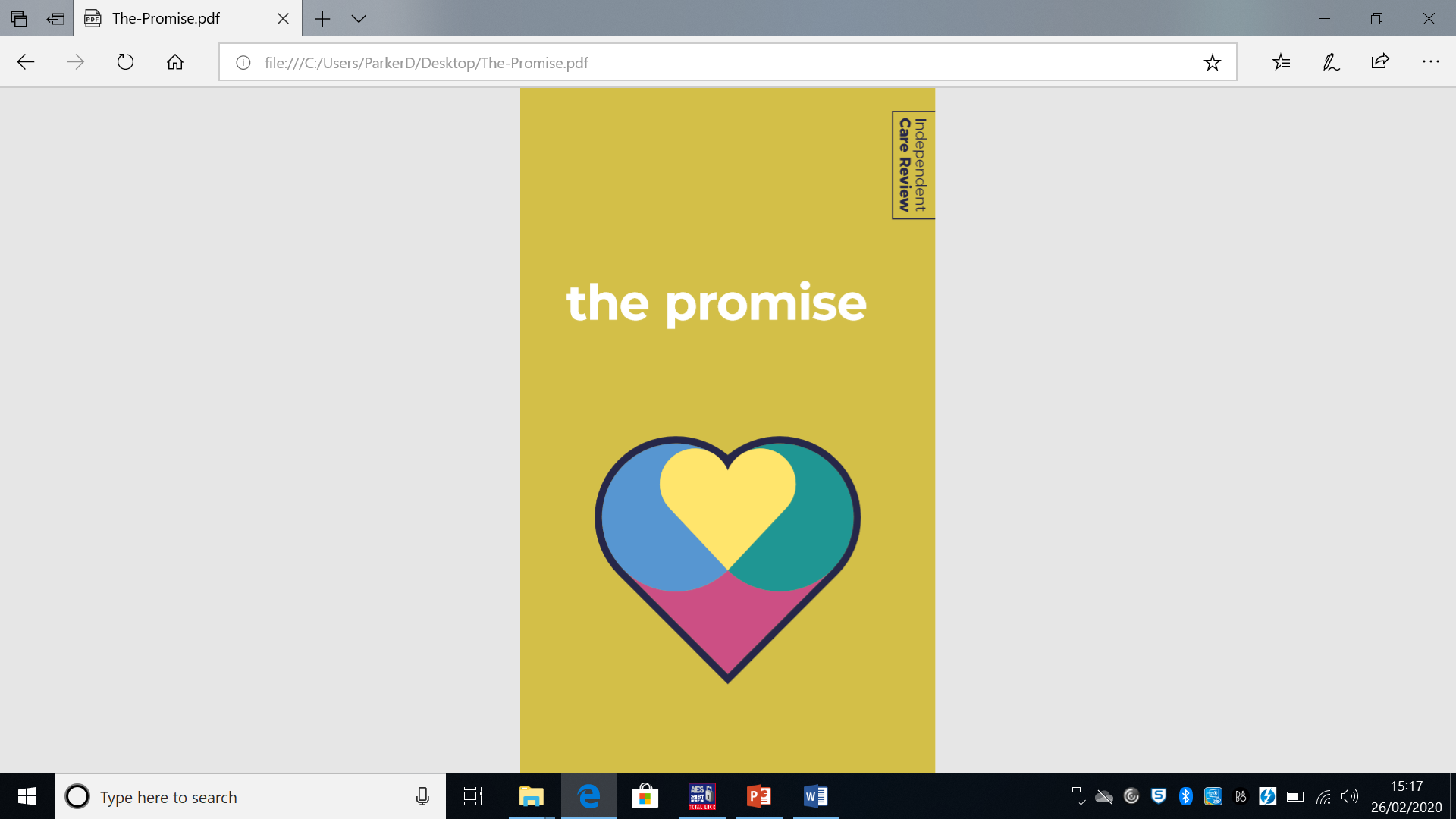 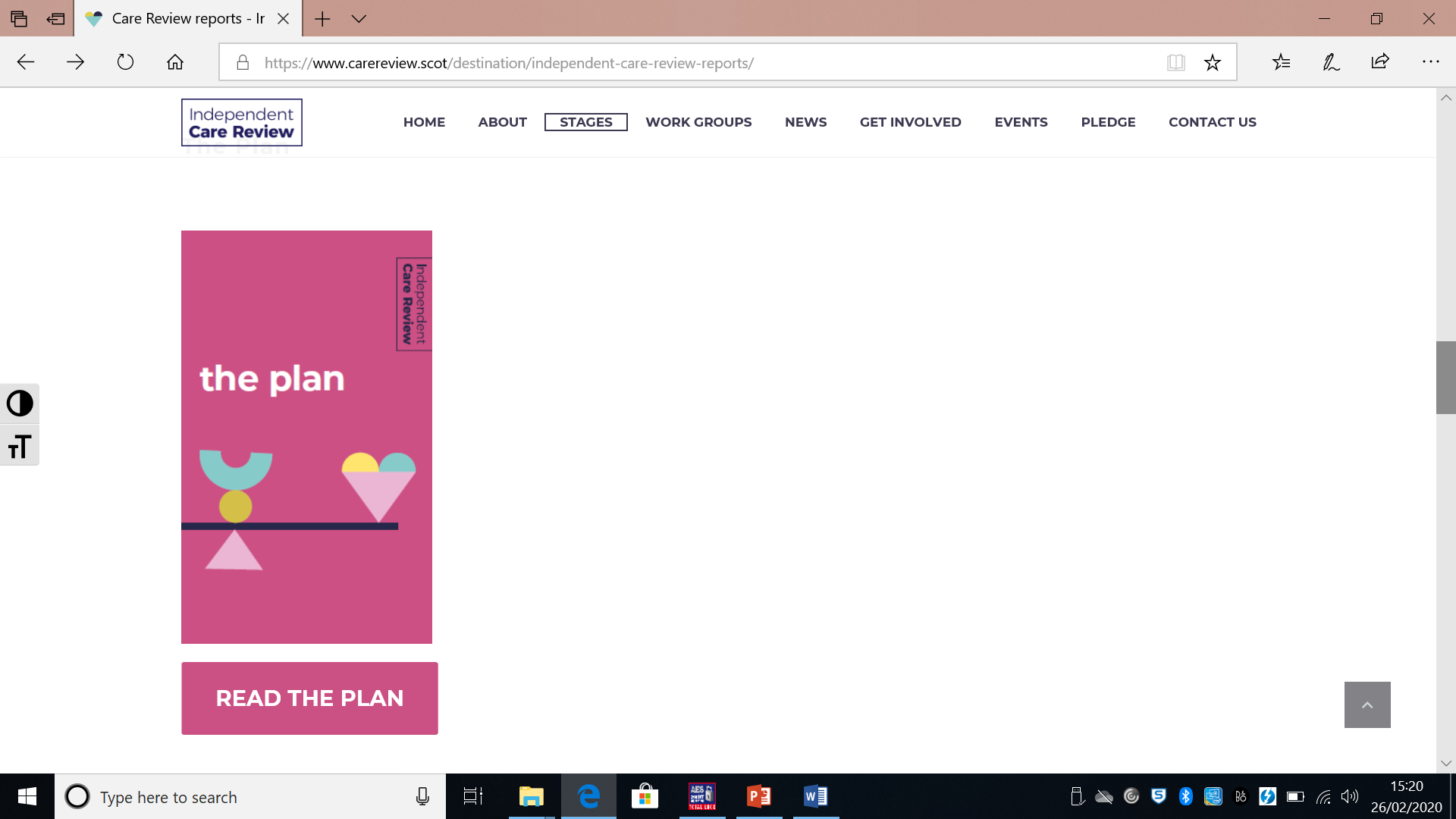 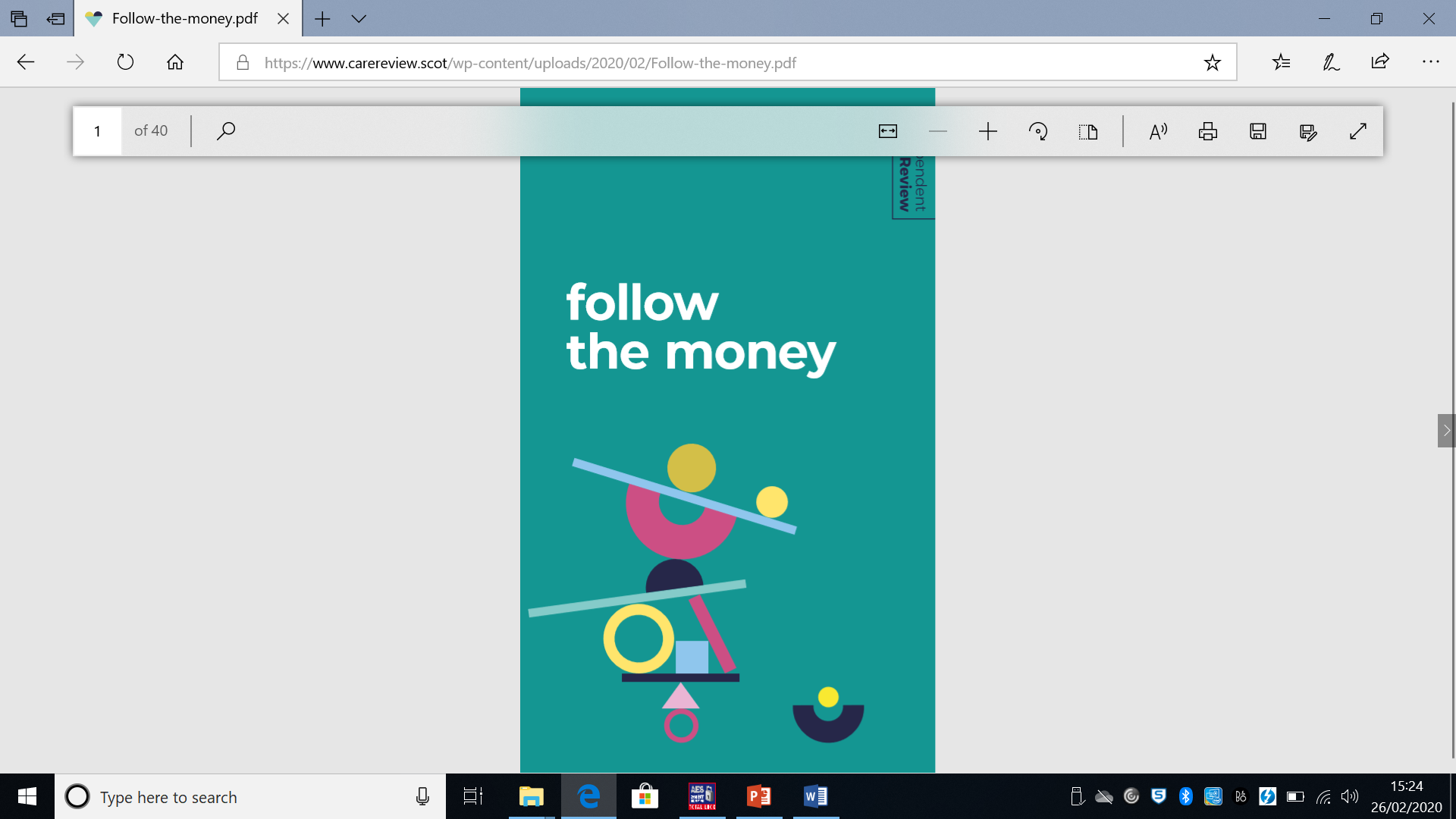 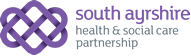 The Promise and Plan
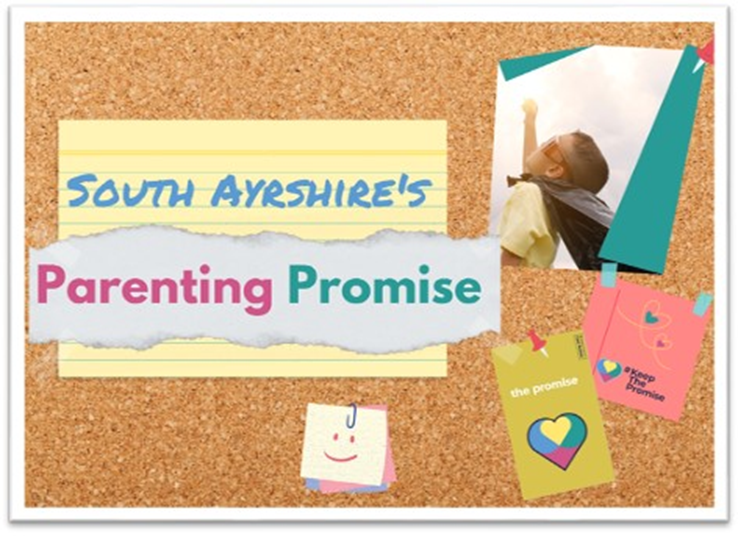 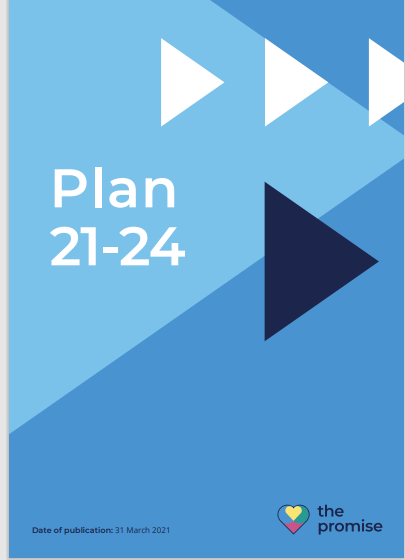 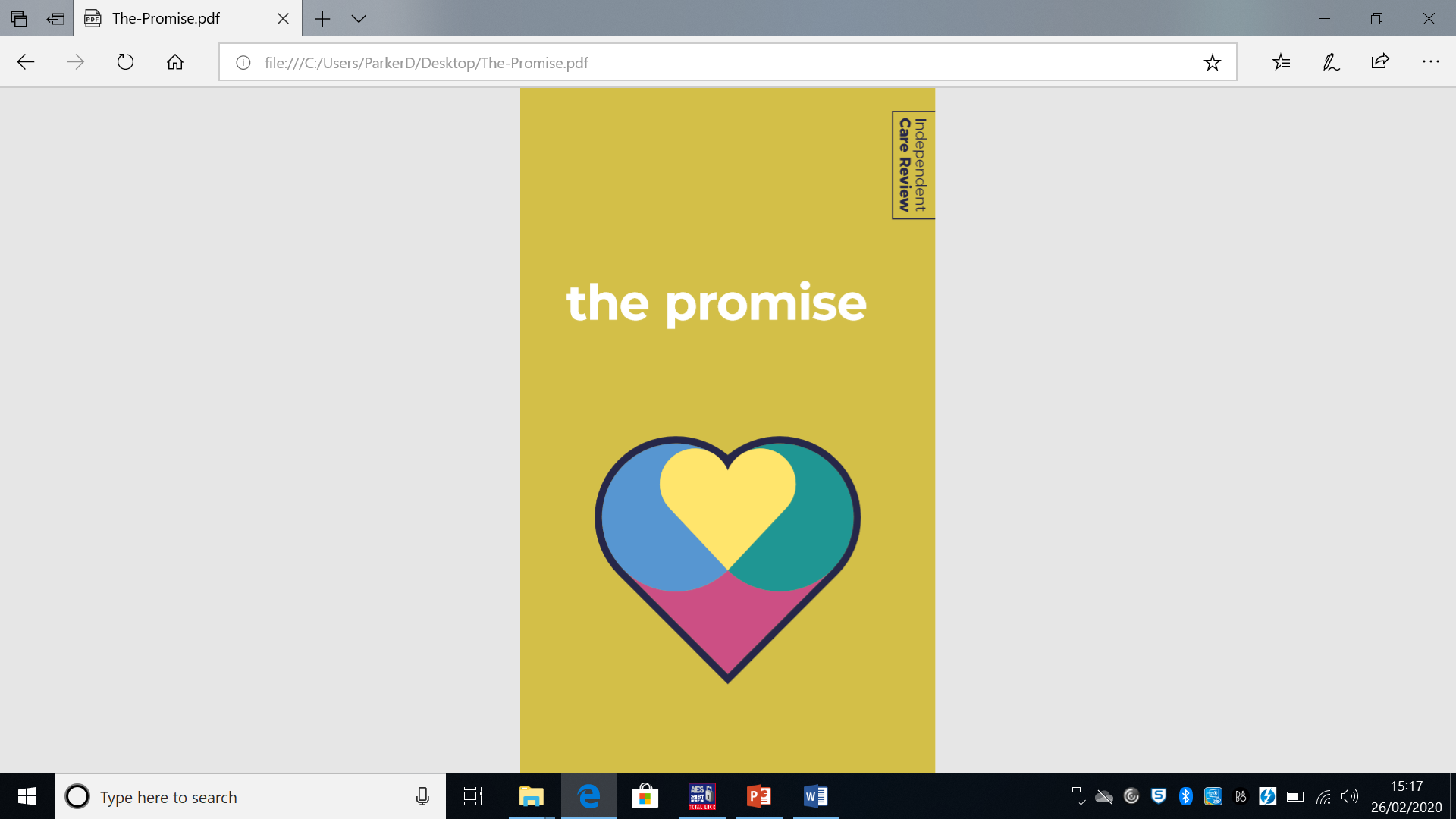 [Speaker Notes: explain process from the promise to the briefing paper  to the plan 


KeepThePromise-Oct-2020.pdf
The Promise Adult Criminal Justice Briefing Autumn 2020.pdf
The Promise Adult Health and Social Care Briefing Autumn 2020.pdf
The Promise Alcohol and Drugs Briefing Autumn 2020.pdf
The Promise Children's Hearings System Briefing Autumn 2020.pdf
The Promise Children's Social Care Briefing Autumn 2020.pdf
The Promise Education Briefing Autumn 2020.pdf
The Promise Family Support Briefing Autumn 2020.pdf
The Promise Health and Wellbeing Briefing Autumn 2020.pdf
The Promise Inspection and regulation Briefing Autumn 2020.pdf
The Promise Poverty Briefing Autumn 2020.pdf
The Promise Residential Care Briefing Autumn 2020.pdf
The Promise Secure Estate Briefing Autumn 2020.pdf
The Promise Workforce Briefing Autumn 2020.pdf
The Promise Youth justice Briefing Autumn 2020.pdf

The Promise Adult Criminal Justice Briefing Autumn 2020.pdf
The Promise Adult Health and Social Care Briefing Autumn 2020.pdf
The Promise Alcohol and Drugs Briefing Autumn 2020.pdf
The Promise Children's Hearings System Briefing Autumn 2020.pdf
The Promise Children's Social Care Briefing Autumn 2020.pdf
The Promise Education Briefing Autumn 2020.pdf
The Promise Family Support Briefing Autumn 2020.pdf
The Promise Health and Wellbeing Briefing Autumn 2020.pdf
The Promise Inspection and regulation Briefing Autumn 2020.pdf
The Promise Poverty Briefing Autumn 2020.pdf
The Promise Residential Care Briefing Autumn 2020.pdf
The Promise Secure Estate Briefing Autumn 2020.pdf
The Promise Workforce Briefing Autumn 2020.pdf
The Promise Youth justice Briefing Autumn 2020.pdf]
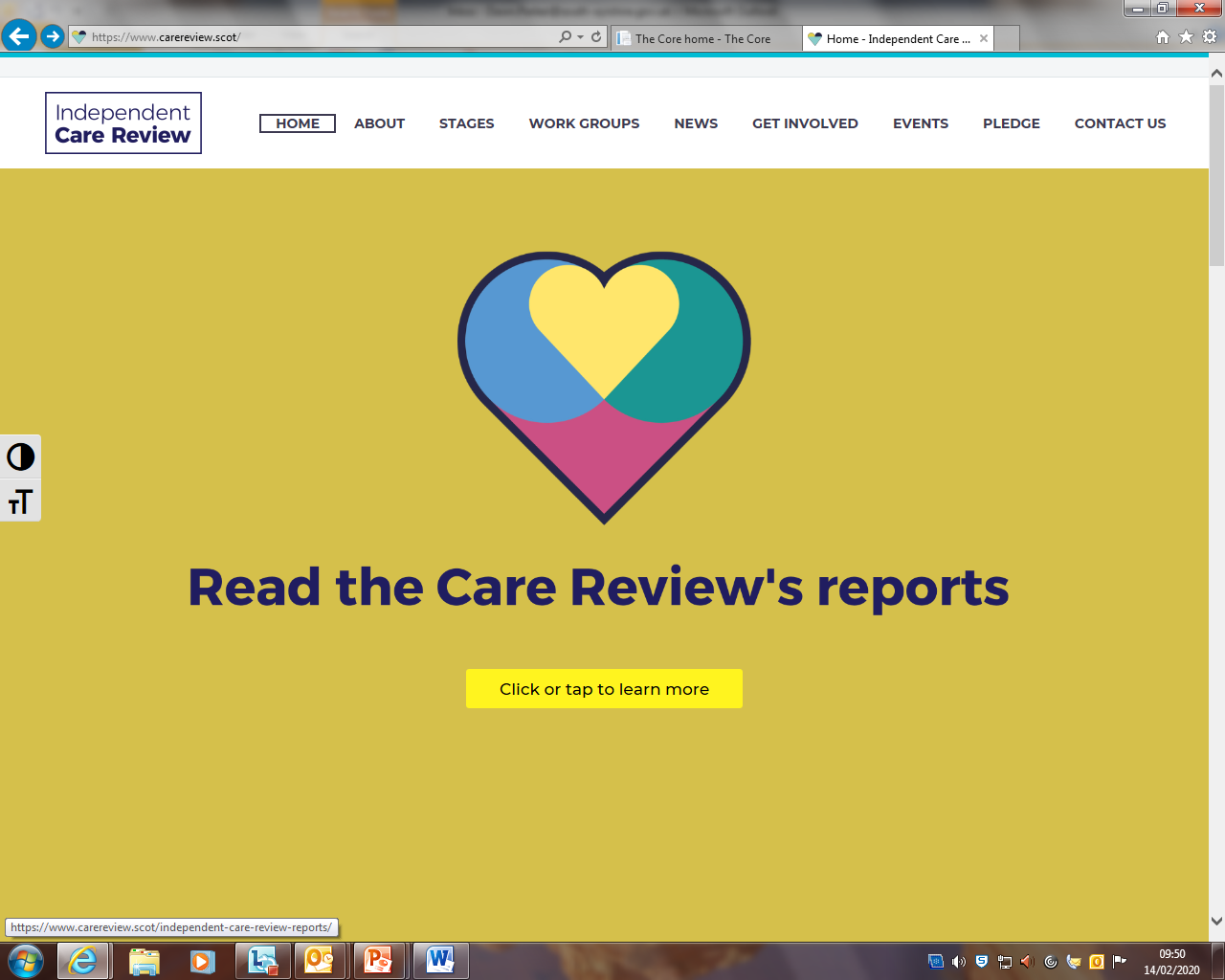 5 Foundations
VOICE
The VOICE foundation challenges adults to listen properly and respond to what children want and need. Our decision making culture in South Ayrshire must be compassionate and caring. Children must always be meaningfully and appropriately involved in decision making about their care.
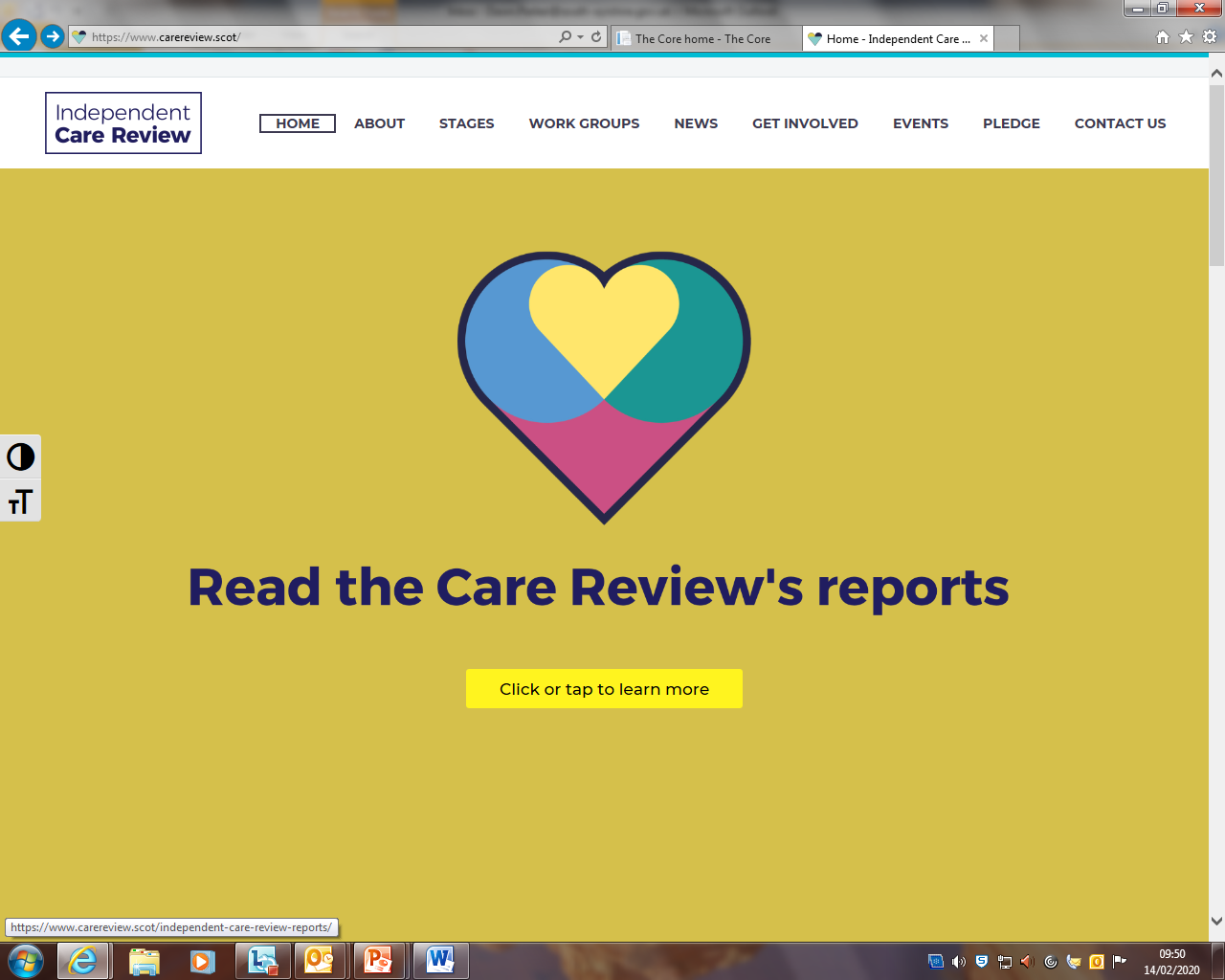 5 Foundations
FAMILY 
Where children are safe in their families and feel loved they must stay – and families must be given support together, to nurture that love and overcome the difficulties which get in the way.
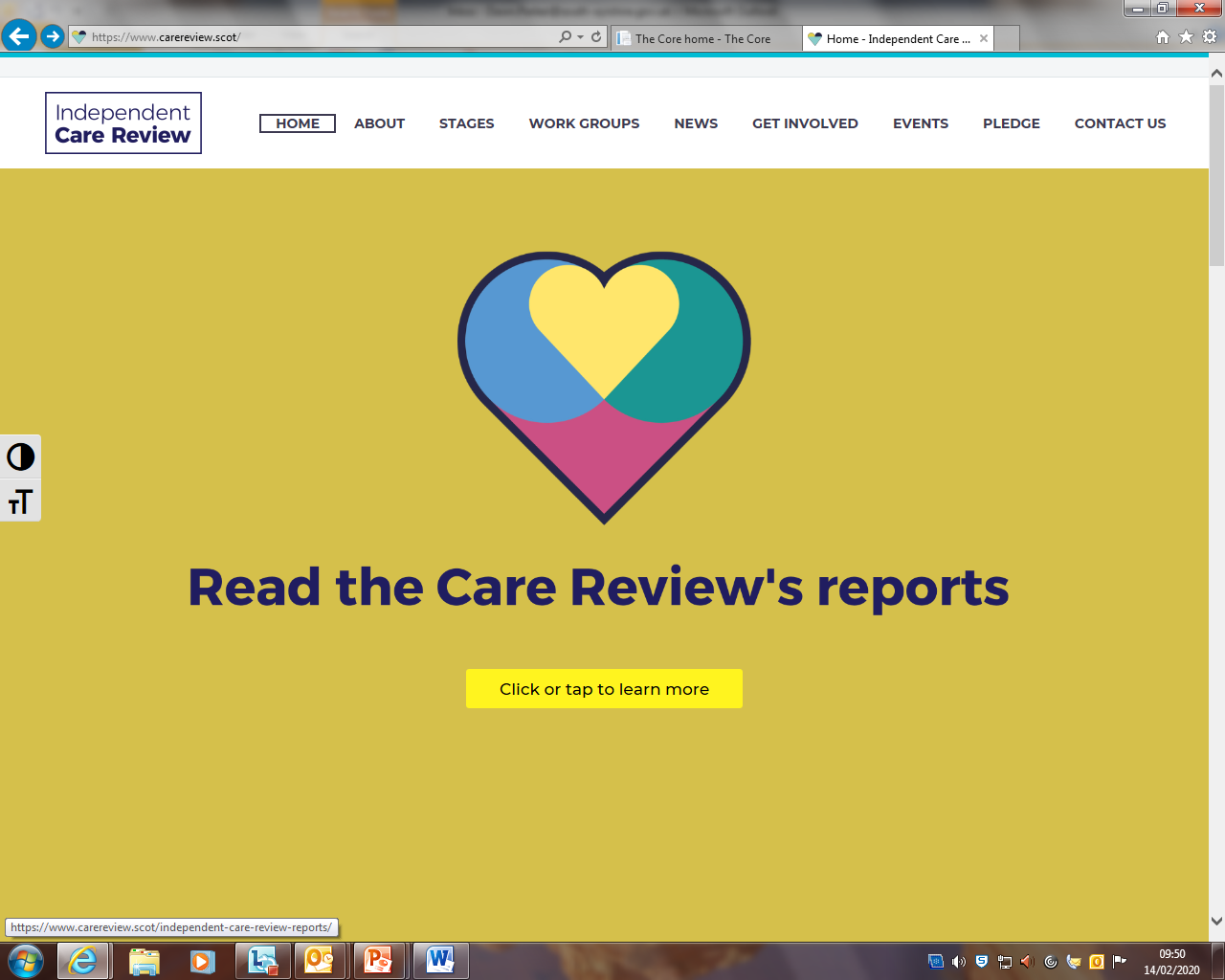 5 Foundations
CARE 
Where living with their family is not possible, children must stay with their brothers and sisters where safe to do so, and belong to a loving home, staying there for as long as needed.
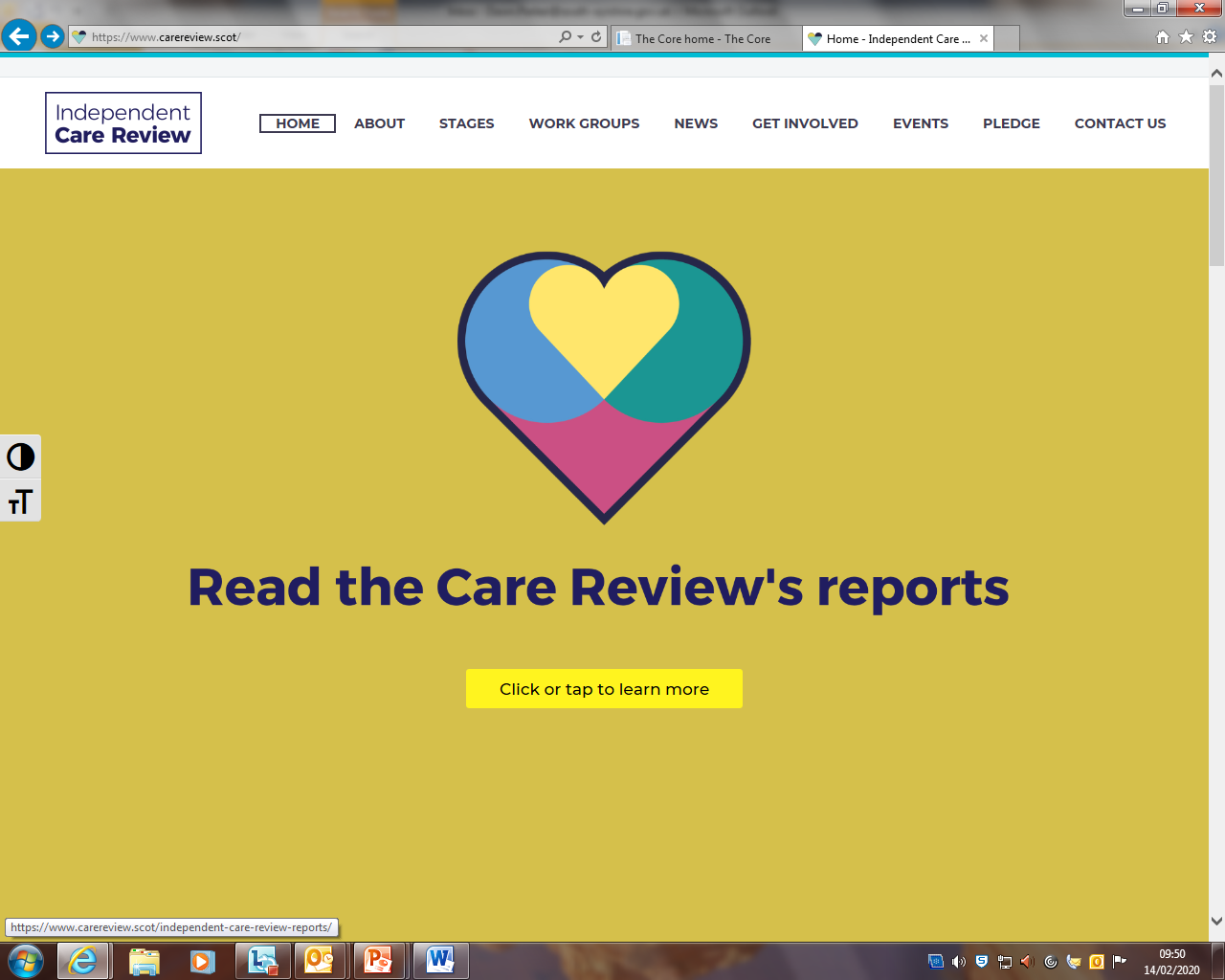 5 foundations
PEOPLE
The children that Scotland cares for must be actively supported to develop relationships with people in the workforce and wider community, who in turn must be supported to listen and to be compassionate in their decision-making and care
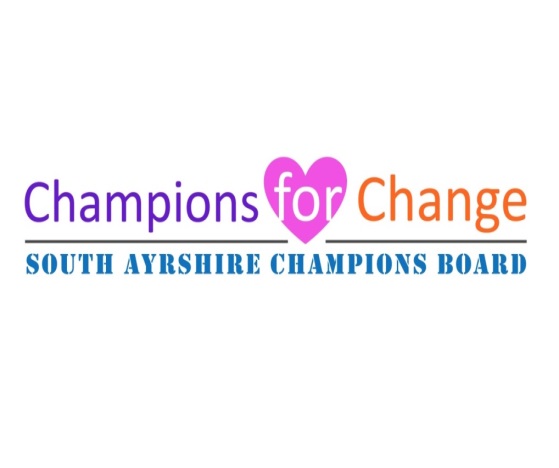 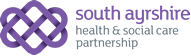 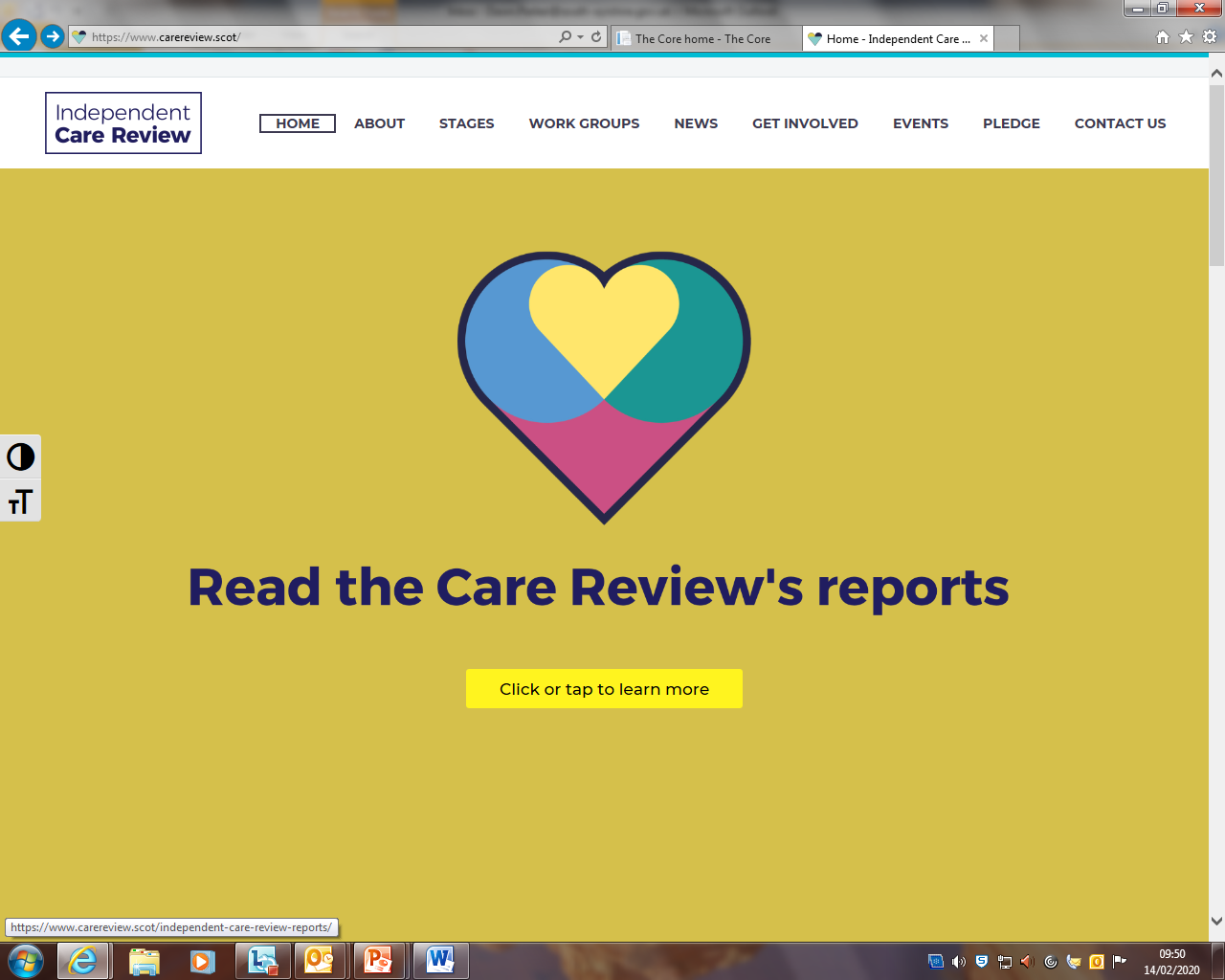 5 Foundations
SCAFFOLDING 
Children, families and the workforce must be supported by a system that is there when it is needed. The scaffolding of help, support and accountability must be ready and responsive when it is required.
10 Promise Improvement Actions
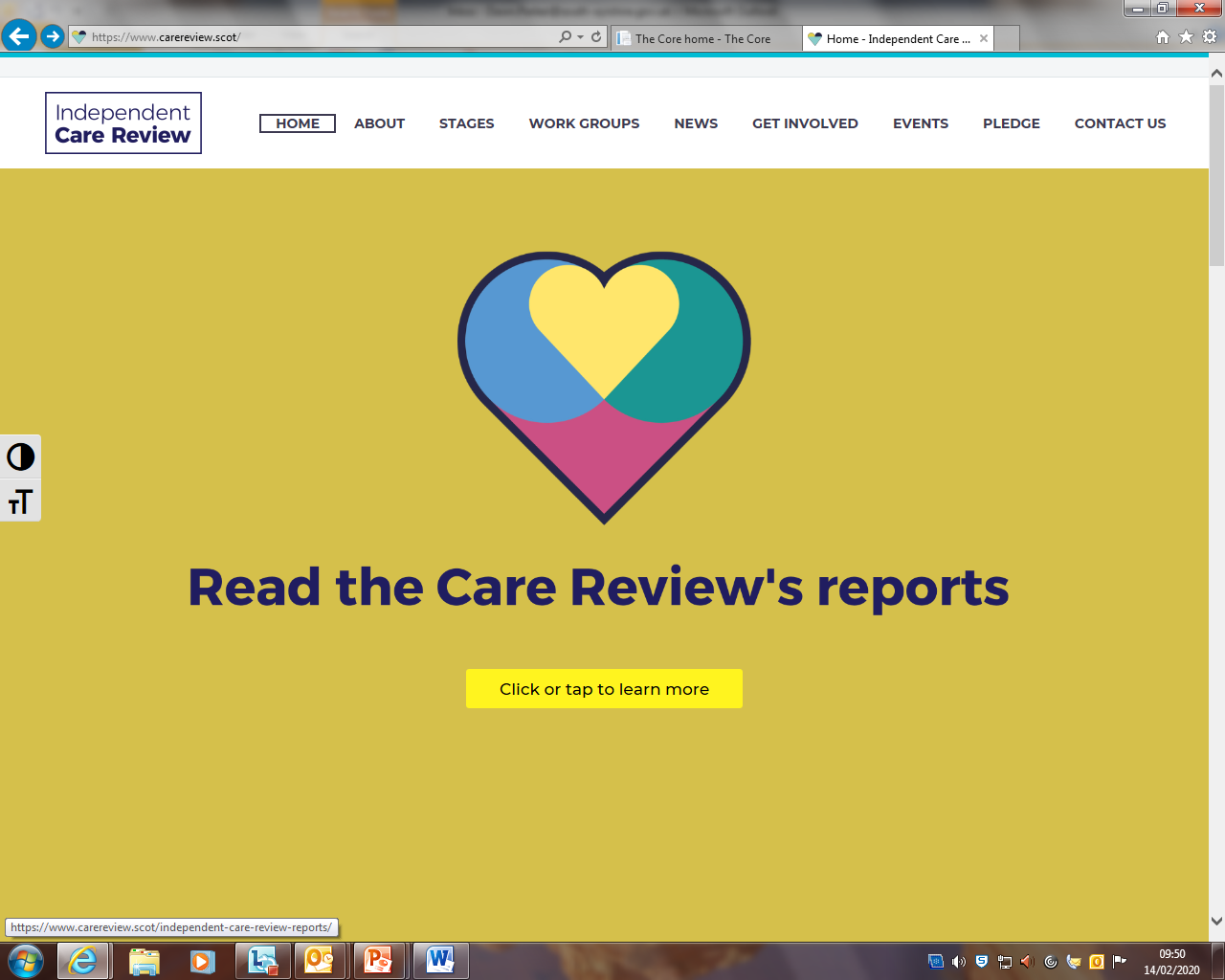 1. South Ayrshire’s workforce and commissioned services will have a comprehensive understanding of the promise including how to embed the promise values in their approach
2. Services and provision will be designed on the basis of need and with clear data, rather than on an acceptance of how the system has always operated.
3. Decisions made across South Ayrshire are underpinned by Children’s rights and there will be well communicated and understood guidance in place that upholds children’s rights and reflects equal protection legislation.
4. Trauma informed and nurture approaches are standard and widespread practice across South Ayrshire
5. South Ayrshire recognises that ‘language creates realities’ those with care experience must hold and own the narrative of their own lives
[Speaker Notes: A framework of support will be in place to ensure people involved in the care of care experienced children and young people feel valued, encouraged and have supportive relationships for reflection with high quality supervision and environmental conditions.

Care experienced children and young people will receive allthey need to thrive at school. There will be no barriers to their engagement with education and schools will know and cherish their care experienced pupils.]
10 Promise Improvement Actions
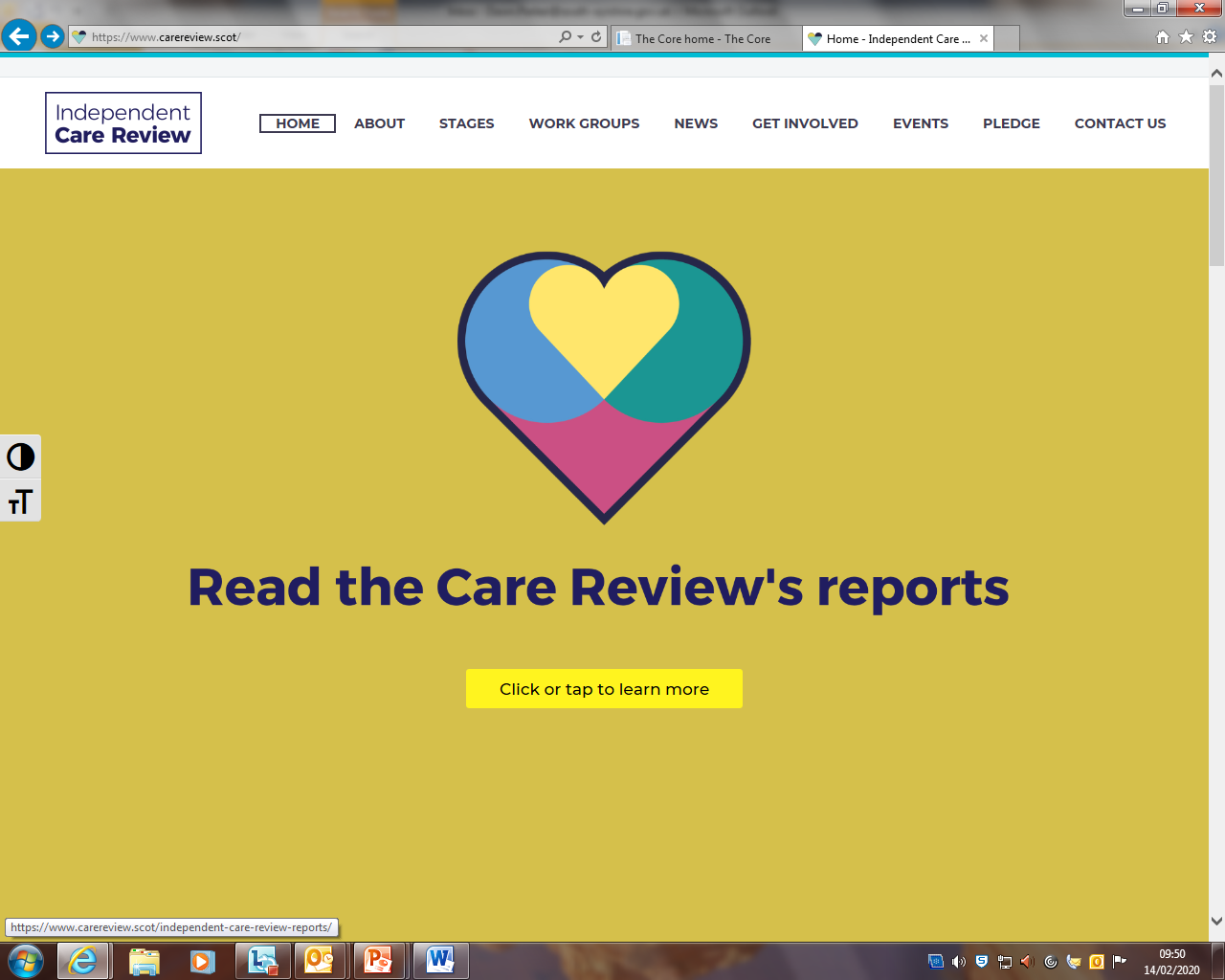 6. 10 principles of intensive family support are embedded into the practice (planning, commissioning and delivery) across all of South Ayrshire’s directorates and commissioned services
7.There must be significant, ongoing and persistent commitment to ending poverty and mitigating its impacts for South Ayrshires children, families and communities.
8. South Ayrshire must support the workforce to contribute to a broader understanding of risk. South Ayrshire must understand, through its people and structures, the risk of children not having loving supportive relationships and regular childhood and teenage experiences.
9. A framework of support will be in place to ensure people involved in the care of care experienced children and young people feel valued, encouraged and have supportive relationships for reflection with high quality supervision and environmental conditions.

10. Care experienced children and young people will receive all they need to thrive at school. There will be no barriers to their engagement with education and schools will know and cherish their care experienced pupils.
[Speaker Notes: A framework of support will be in place to ensure people involved in the care of care experienced children and young people feel valued, encouraged and have supportive relationships for reflection with high quality supervision and environmental conditions.

Care experienced children and young people will receive allthey need to thrive at school. There will be no barriers to their engagement with education and schools will know and cherish their care experienced pupils.]
Calls to Action for 
South Ayrshire
55  calls to action based on 5 really simple things
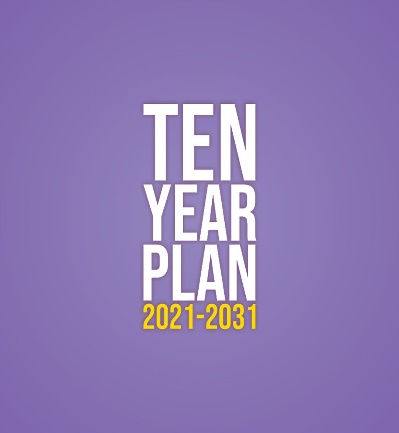 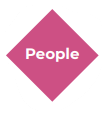 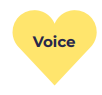 6 calls to action
8 calls to action
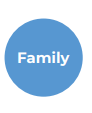 8 calls to action
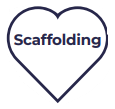 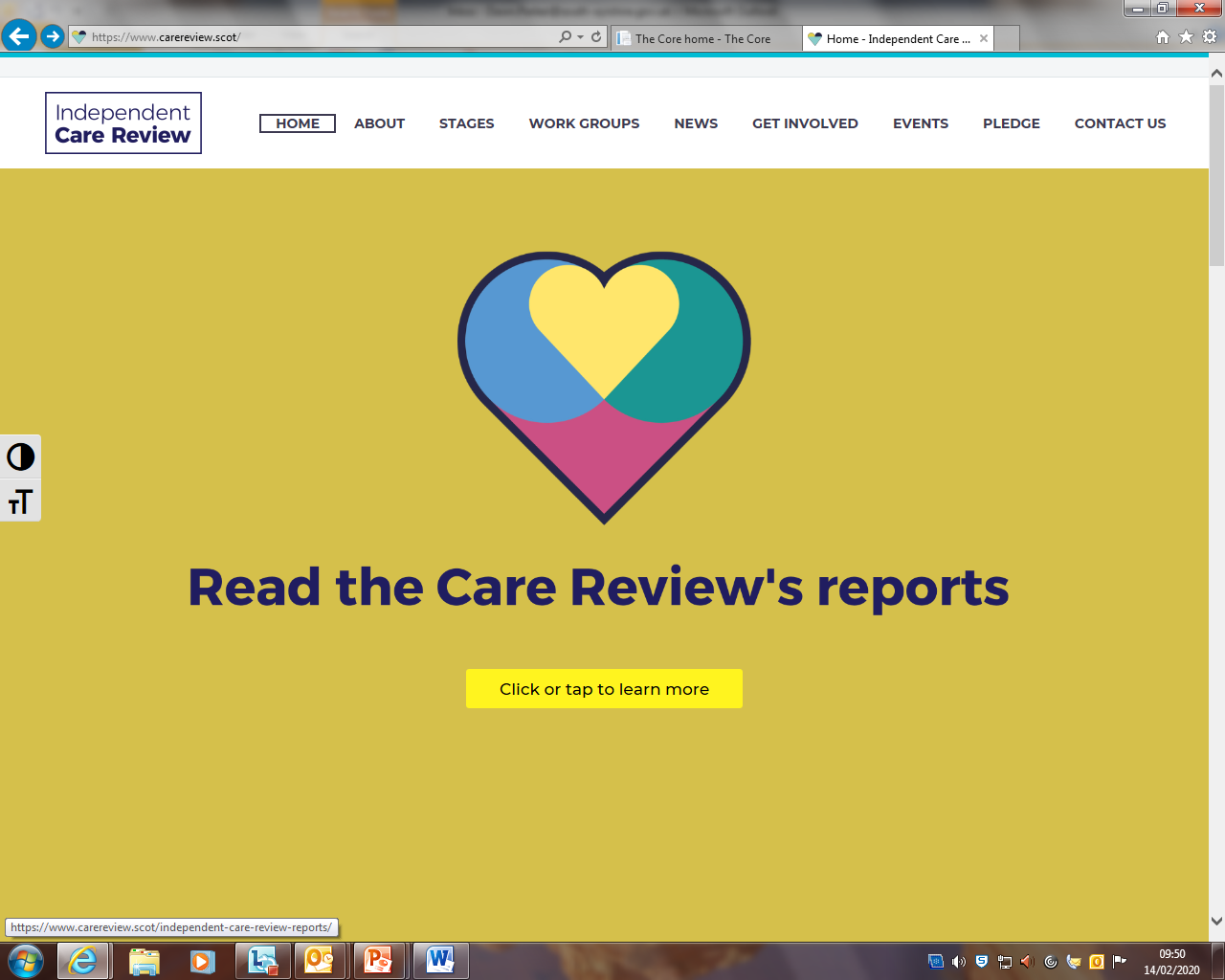 11 calls to action
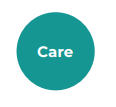 22 calls to action
“We grow up loved, safe,and respected so that werealise our full potential.”
Thank You
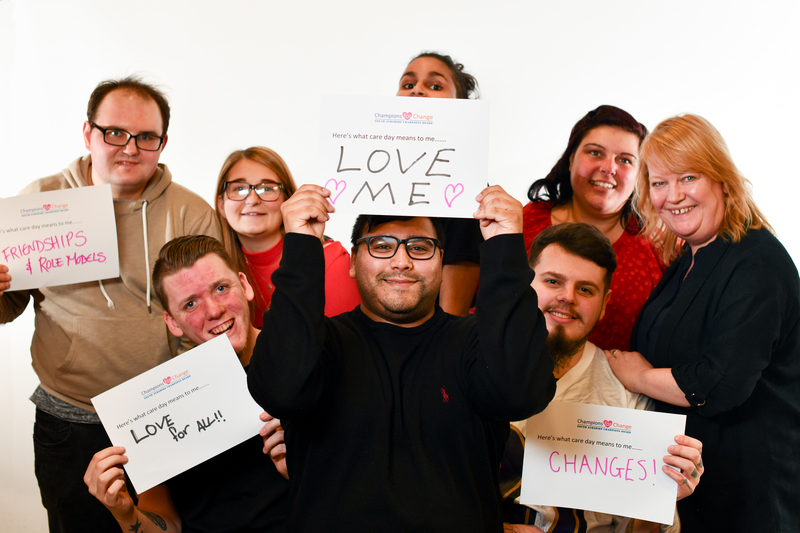 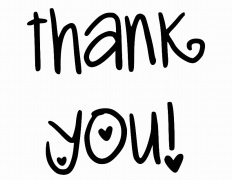 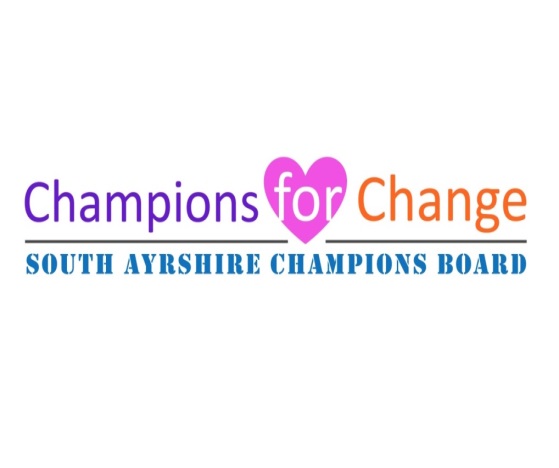 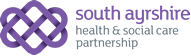 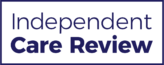